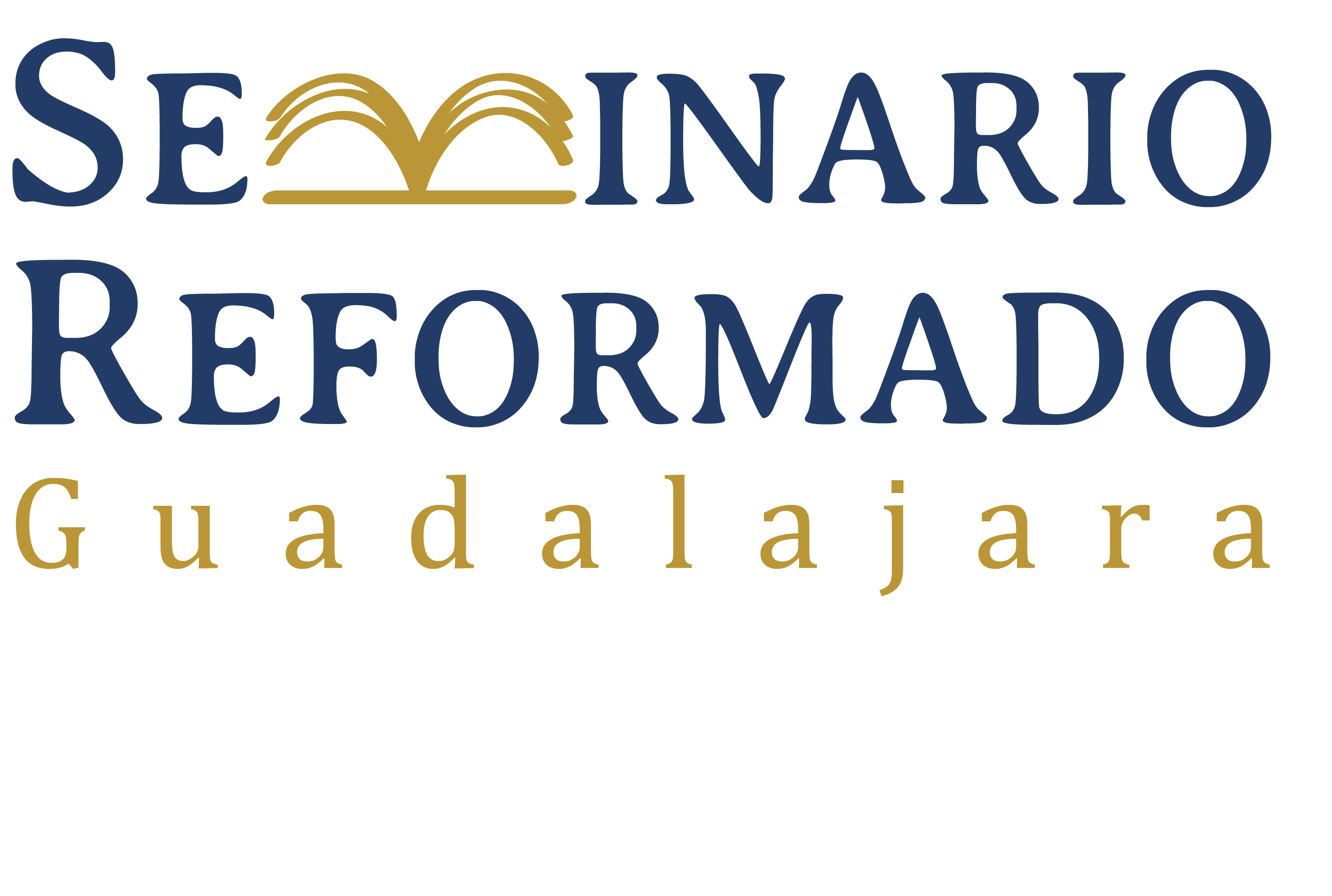 Los libros históricos del AT
Introducción a Josué
Josué -  Su lugar en el canon
El el Tanakh, Josué es el primer libro de los profetas.
Es el primero de los profetas anteriores que incluyen Josué, Jueces, Samuel y Reyes.
Aunque no caben dentro de nuestras ideas de lo que es la profecía, parece que los judíos consideraron que estos libros fueron escritos por profetas.
Por lo tanto, son palabra de Dios y ocupan un lugar en el canon.
Josué - Género
Como todos los libros históricos, Josué es historia didáctica.
Más que los otros libros, Josué es historia militar.
En 1943, M. Noth publicó su idea de que toda la sección desde Deuteronomio hasta Reyes es el producto principalmente de un autor, llamado el historiador deuteronomista (DH en inglés).
Toda esta historia parece utilizar los temas principales de Deuteronomio como sus pautas.
Esto no es sorprendente si recordamos que Deuteronomio era algo como la constitución de Israel.
Así que podemos identificar Josué como historia deuteronomista.
Vamos a mencionar algunas de estas similitudes en nuestra consideración de los libros.
Noth asignó a toda esta obra una fecha en el exilio, pero su teoría tiene valor aparte de sus fechas.
Josué - Género
Harrison comparó Josué y Jueces con las obras de la edad heroica mediterránea oriental que produjo las epopeyas como la Ilíada, la Odisea y otras obras similares en otras culturas (669, 685-86).
Así que, podríamos identificar Josué como historia épica.
Josué - Autor
El Talmud Baba Bathra (15a) dijo que Josué escribió su libro excepto el relato de su muerte
Hay evidencia interna que indica que fue escrito posterior a los eventos relatados:
Hay un refrán repetido más de 10 veces: “hasta la fecha”.
El v. 10:13 cita el Libro de Jaser, indicando que el autor escribió a una fecha posterior a su(s) fuente(s).
Los críticos de las fuentes intentaron identificar las mismas cuatros fuentes (J, E, P, D) en Josué y hablaban del Hexateuco.
Como toda la hipótesis documentaria, esta idea ha sido abandonada.
Además, los judíos y los samaritanos siempre distinguieron cuidadosamente entre el Pentateuco y otros libros; es decir, no existía la idea del Hexateuco.
Josué - Autor
Otra hipótesis fue de la historia de la tradición que intentó identificar las unidades narrativas que fueron unificadas en el libro por un editor.
Los de esta escuela tendían a considerar las unidades narrativas como leyendas etiológicas y regionales.
La etiología es la explicación de situaciones actuales por medio de leyendas del pasado.
Noth era parte de esta escuela que aceptó mucho del la crítica alta, pero él se diferenció en la cuestión de las fuentes, enfocándose en un autor en lugar de cuatro fuentes.
Josué - Fecha
La fecha de Josué depende de la fecha del éxodo.
Mejor dicho, la fecha del éxodo depende de la fecha de la conquista.
Pueden revisar los apuntes sobre Éxodo para ver las dos opciones: el siglo XIII o el siglo XV a.C.
Podemos evaluar estas dos opciones un poco más en relación a Josué.
El principal argumento a favor de la fecha tardía es la evidencia arqueológica de la destrucción de algunas ciudades en Palestina en el siglo XIII.
Sin embargo, el plan de invasión no era destruir ciudades sino expulsar/destruir los habitantes y ocupar sus ciudades - Dt 19:1-2.
Las únicas tres ciudades destruidas fueron Jericó, Hai y Jazor.
Josué - Fecha
La evidencia arqueológica de estos tres sitios ha sido controvertida.
Hay evidencia de la construcción de muchos pueblos nuevos alrededor de 1200 a.C., la cual favorece la fecha tardía.
De nuevo, concluimos que la arqueología no es capaz de decidir esta cuestión definitivamente.
En cuanto a la fecha de la composición del libro de Josué, tampoco hay evidencia suficiente para estar seguros.
Harrison no encuentra ninguna razón por no fecharlo alrededor de 1045 a.C., durante la vida de Samuel (673).
Josué - Estructura general
La conquista de la Tierra Prometida - 1-12
La distribución de la Tierra Prometida - 13-22
Los últimos días de Josué y la renovación del pacto - 23-24
Josué 1-12 - Estructura
Rajab es representativa de los gentiles creyentes que se asimilaron en el pueblo de Dios - 2:1-24.
El cruzar del Jordán recuerda el Mar Rojo - 3-4.
Las ciudades de Jericó y Hai sirven como paradigmas para la conquista e ilustran el principio de retribución en Deuteronomio - 5:13 a 8:29.
La obediencia resulta en bendición y victoria (Jericó).
La desobediencia resulta en maldición y derrota (Hai).
Así como Moisés les había mandado, leyeron la ley con sus bendiciones y maldiciones en los montes Ebal y Guerizín  - Dt 27; Jos 8:30-35.
Se registran las campañas y victorias en el sur y luego en el norte - 9:1 a 10:27.
Concluye con un resumen triunfante de la conquista - 11:16 a 12:24.
Josué 13-22 - Estructura
Aunque los primeros 12 capítulos dan la impresión de una conquista casi total, el 13 empieza con una lista de todo el territorio todavía por conquistarse - 1-7.
También menciona la vejez de Josué y la necesidad de repartir la tierra antes de su muerte.
Relata la repartición de la tierra al este del Jordán a dos tribus y la mitad de otra - 13:8-33.
Luego siguió con la tierra al oeste del Jordán - 14:1 a 19:51.
Siguió la designación de ciudades de refugio (20:1-9) y ciudades para los levitas (21:1-45).
Finalmente, las 2 1/2 tribus regresaron a su tierra al este del Jordán - 22:1-34.
Josué 23-24 - Estructura
Josué se despidió de Israel, exhortándoles que siguieran en la ley de Moisés - 23.
Luego los dirigió en una ceremonia de renovación del pacto - 24.
Los paralelos entre Moisés y Josué son muchas:
Cruzar el Mar Rojo y el Río Jordán
Quitar los zapatos delante de Dios - Ex 3:5; Jos 5:15
Interceder por la nación pecaminosa apelando al honor de Dios - Dt 9:25-29; Jos 7:7-9
Dirigir la nación en la Pascua - Jos 5:10-11
Ser líderes militares - Jos 12:1-6 y 7:24
Repartir la tierra
Dirigir la renovación del pacto antes de morir - Dt 29; Jos 24
Ser pesimistas acerca de la obediencia futura de los israelitas - Dt 31:15-29; Jos 24:19-20
Josué - Temas Principales
La promesa de Dios a los patriarcas de entregar la tierra a sus descendientes - 11:23; 21:43-45; 23:14-15.
La Tierra Prometida se convirtió en la Tierra Poseída.
Lo incompleto de la conquista - 13:13; 15:63; 16:10; 17:11-12.
Esta tensión entre la gracia incondicional de Dios y la condición de fidelidad para disfrutar las promesas sigue de Deuteronomio.
Sigue presentando la misma problemática y el mismo reto de ser fieles a la ley de Dios para seguir disfrutando de las bendiciones.
Josué - Temas Principales
La guerra santa
Deuteronomio había dado los principios de la guerra santa que incluyeron la destrucción total de todo lo idólatra (7:1-26), la dependencia del SEÑOR más que de las armas o los números (20:1-9), la oferta de paz a las naciones lejanas (20:10-15), las prisioneras de guerra (21:10-14) y la guerra perpetua contra los amalecitas (25:17-19).
Las batallas en Josué ilustran lo que pasa cuando se siguen los principios y cuando nos se siguen.
Josué - Temas Principales
El Mrx (la destrucción total)
De las naciones que habitaban la Tierra Prometida, no debían dejar vivo a nadie - Dt 20:16-17.
Una explicación por esta aniquilación de los habitantes fue práctica: para que no fueran una tentación para los israelitas - Jos 20:18.
Otra explicación fue teológica: que Dios iba a utilizar a los israelitas para castigar a los habitantes por su iniquidad - Gen 15:16.
También tiene la idea de ser una ofrenda de todo a Dios - Jos 6:17.
Josué - Temas Principales
La unidad de Israel: tanto Deuteronomio (5:1, 3; 11:6; 29:9) como Josué (3:7, 17; 4:14; 7:34.24) se dirigen a “todo Israel” como a una nación unida.
El Pacto
Deuteronomio se presentó como “el libro de la ley”.
Josué inicia con una exhortación a Josué a seguir “el libro de la ley” - 1:8-9.
Josué termina con la renovación del pacto.
A través del libro hay ejemplos de la aplicación del “libro de la ley” a muchas situaciones.
Josué es el primer ejemplo de la vida bajo el pacto.
Josué - Mensaje
Josué fue el que dio descanso al pueblo de Dios - 21:44; 22:4.
Aun en el libro de Josué, se reconoce que el descanso no fue definitivo, porque quedaron muchos pueblos que eliminar de la tierra - 13:1-7.
El tocayo de Josué es el que da el descanso definitivo - Heb 3:11, 18; 4:1-11, esp. 8-10.
Los soldados que marcharon durante siete días alrededor de Jericó y Rajab son ejemplos de fe para nosotros - Heb 11:30-31.
Además, Rajab tiene la distinción de ser una de las cuatro mujeres mencionadas en la genealogía de Jesús - Mat 1:5.
Josué - Mensaje
El misterioso “comandante del ejército del SEÑOR” (Jos 5:13-15) anticipa la revelación de Jesucristo en ese rol (Apoc 19:11-16) pero con un reino mucho más extenso, hasta universal (Apoc 21:1-2).
La conquista del pueblo de Dios ya no es por medio de la guerra contra seres humanos sino contra poderes malignos (Ef 6:12) para salvar y no destruir la vida.
La ofrenda que ofrecemos a Dios son todas las naciones creyendo en Cristo - Rom 15:15-16.